Blind Stickभाग १
या भागामध्ये आपण Arduino Board म्हणजे काय ते शिकणार आहोत ?
Arduino
Basically Arduino  is Microcontroller. 

Microcontroller is microprocessor with memory, RAM and some other peripheral connected with it. 

The Arduino Uno is a microcontroller board based on the ATmega328 . The ATmega328 has  Flash memory of 32 KB (with 0.5 KB used for the boot loader). It also has 2 KB of SRAM and 1 KB of EEPROM
Different types of arduino
Nano arduino
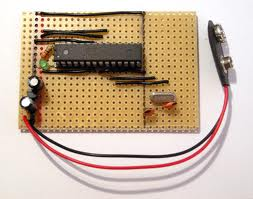 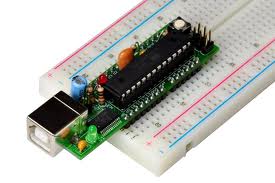 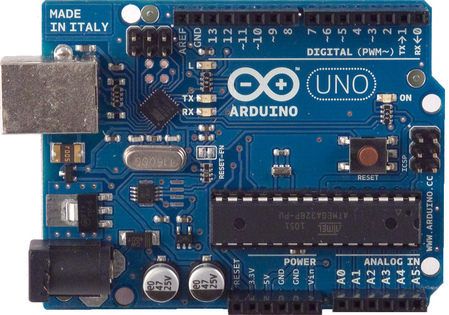 Arduino LilyPad
DIY Arduino
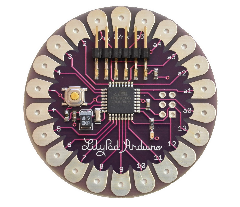 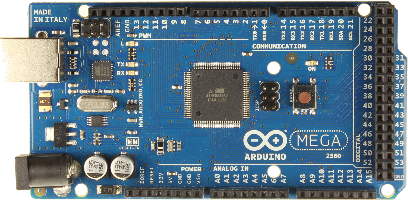 Arduino Uno
Arduino Mega 2560
Pune Makers ( http://www.meetup.com/Pune-Makers/ )
4
धन्यवाद